Проксемика
Язык пространства
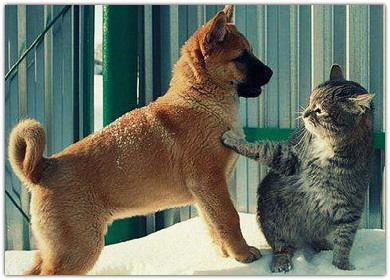 Пространственные зоны по Э. Холлу
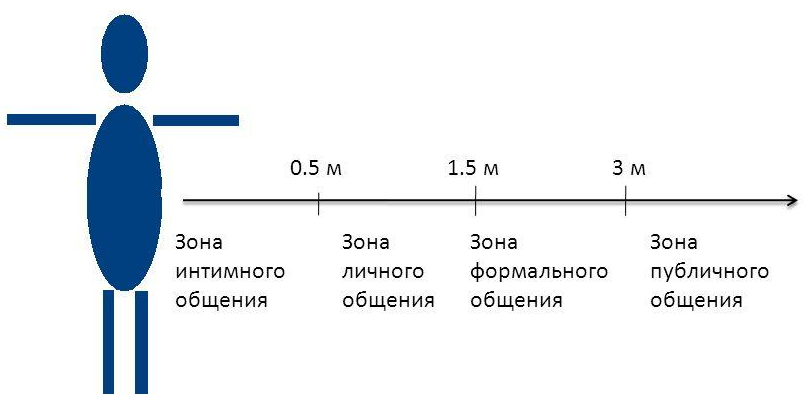 Пространственные зоны
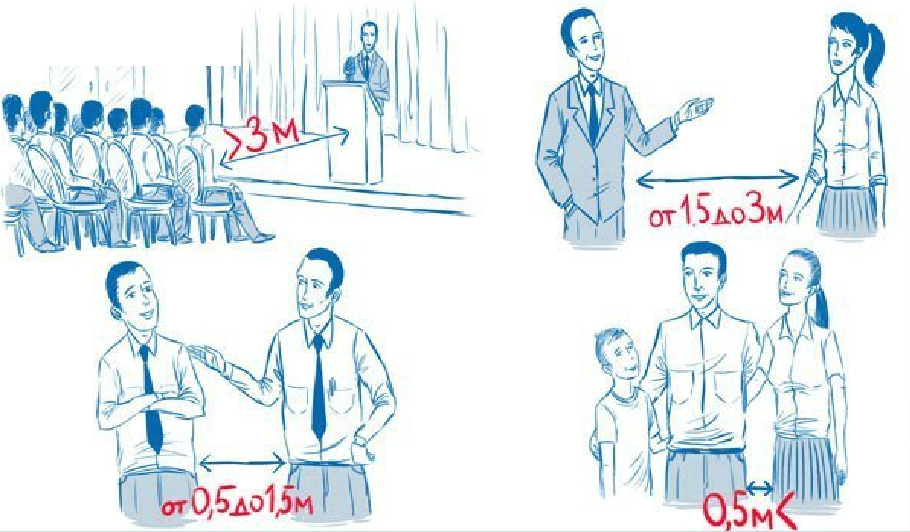 Зональные пространства в России
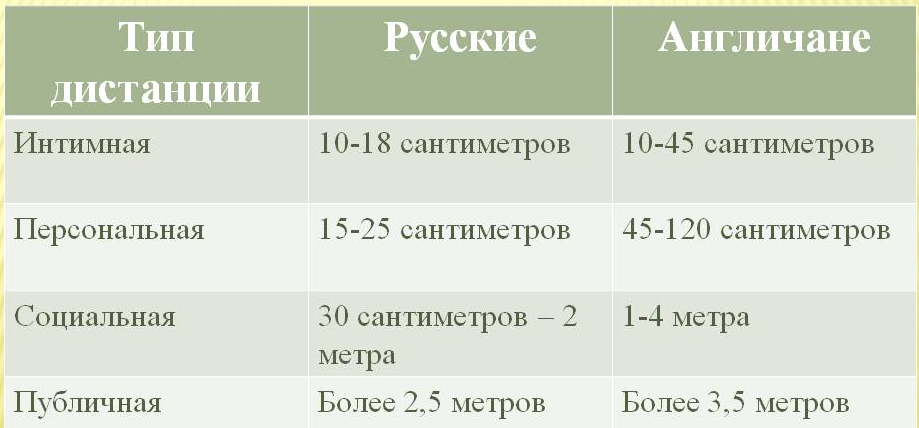 Зона интимного общения (1)
Зона интимного общения
Зона интимного общения (3)
Личная зона (1)
Личная зона (2)
Социальная дистанция (1)
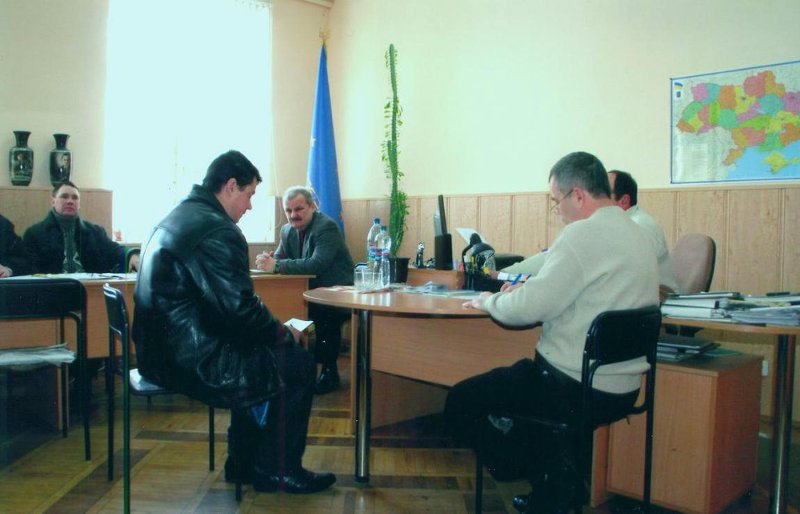 Социальная дистанция (2)
Публичная дистанция (1)
Публичная дистанция (2)
Дистанцирование
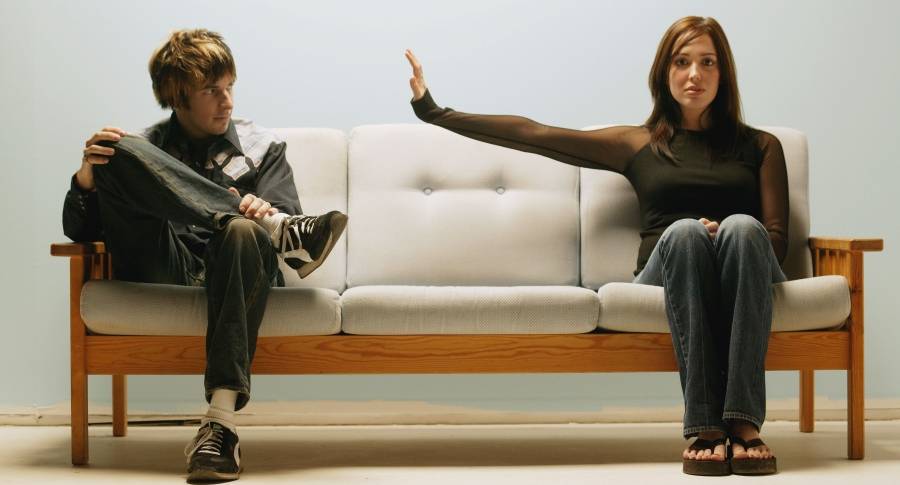 Нарушение интимной дистанции
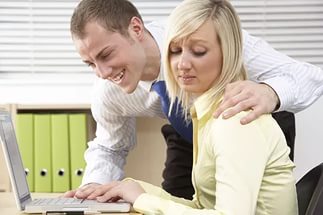 В условиях скученности
Флирт как предпосылка нарушения интимной дистанции
Агрессия как предпосылка нарушения интимной дистанции